Как животные готовятся к зиме?
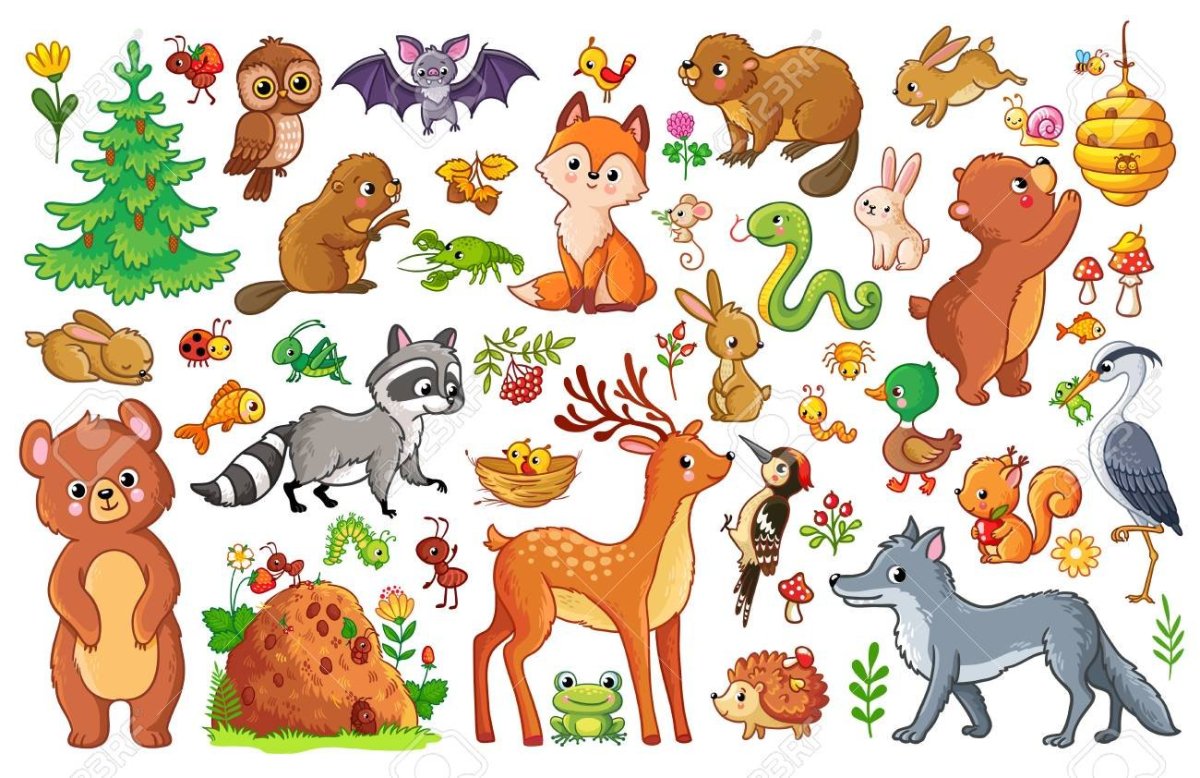 Презентацию выполнила
Воспитатель МБДОУ д/с ОВ №8
х. Красное
Малыхина Наталья Сергеевна
Как же животные готовятся к зиме?
Летом звери ходят в лёгких шубах, но они не спасут их от зимних холодов. Вот почему осенью зверьки линяют. Линька у зверей – это постепенная смена шерсти. Вместо летней шерсти осенью вырастает новая – густая, пушистая. Летом белка рыжая, а зимой серая.
Заяц-беляк летом серый, а зимой белый. Мех горностая летом красновато-бурый на спине и боках, а на груди и брюхе –желтовато –белый. Зимой весь мех чисто белый, лишь кончик хвоста остаётся чёрным. Это очень важно для зверьков. Они зимой будут незаметны на снегу.
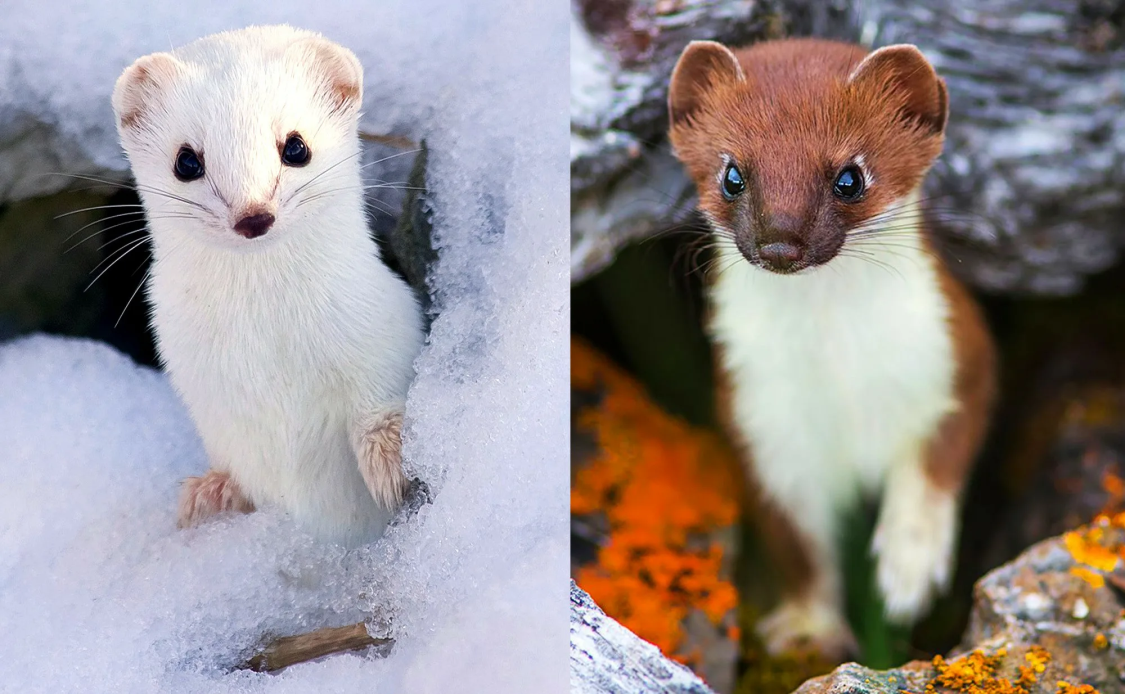 Летом у рыси мех короче, с рыжеватым оттенком. Зимой длиннее, гуще и оттенок его светло – серый.
Некоторые звери запасают на зиму корм. Белки прячут в укромных местах жёлуди, орехи, грибы. Бобры заготавливают много веток, уносят их под воду и складывают в кучу около своего жилья
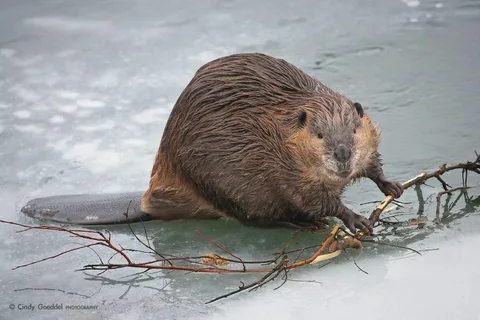 Впадают в спячку Лягушки, жабы, змеи, ящерицы на зиму залегают в спячку. Некоторые лягушки зимуют на дне водоёмов. Дышат они при этом кожей.
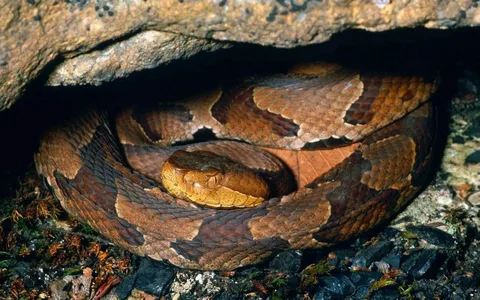 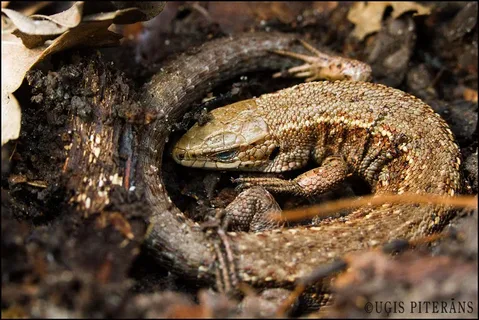 Мыши запасают в норках жёлуди, орехи, зёрна.
Есть такие звери, которые всю зиму спят. Про ежа и медведя можно сказать, что они « кладовые». Летом и осенью они усиленно питаются и жиреют. Они расходуют жир зимой, как естественный запас питания.
Ёж делает в ямке на земле небольшое гнездо из сухой листвы, травы, мха. В нём он и залегает в спячку до весны.
К зиме барсук сильно жиреет, натаскивает в норку массу листьев и делает большой запас пищи.
Не делают запасы на зиму Заяц, волк, лиса, лось, кабан не делают запасов на зиму. Они и так найдут себе корм.
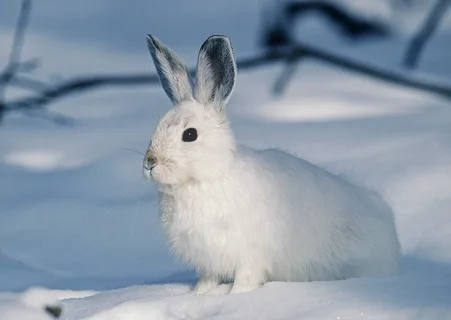 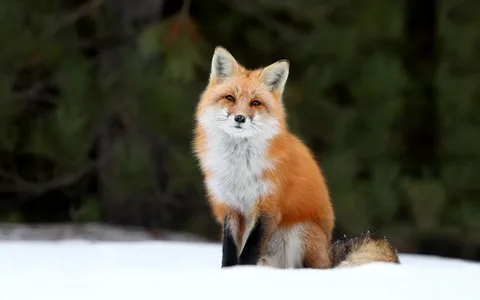 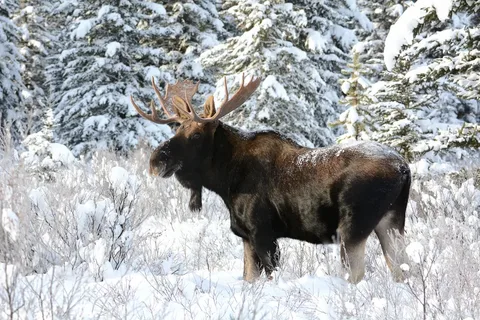 ОТГАДАЙ ЗАГАДКИ:
Вперевалку зверь идёт

 По малину и по мёд.

Любит сладкое он очень,

А когда приходит осень,

Лезет в яму до весны,

Где он спит и видит сны.
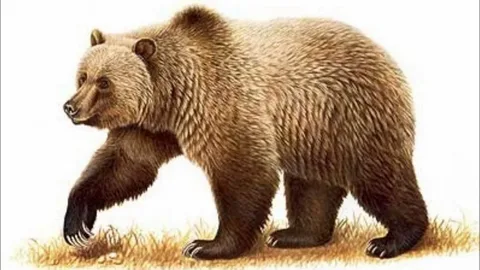 Кто по ёлкам ловко скачет

 И взлетает на дубы?

Кто в дупле орехи прячет,

 Сушит на зиму грибы?
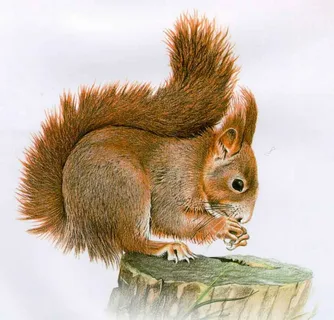 Под полом скребусь,

 А кошки боюсь.
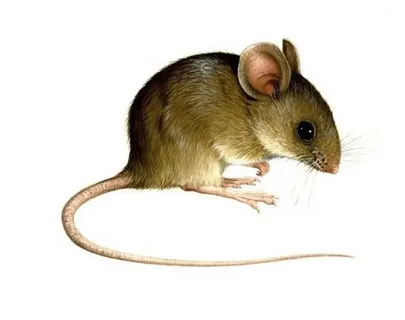 У косого нет берлоги,

Не нужна ему нора.

 От врагов спасают ноги,

А от голода — кора.
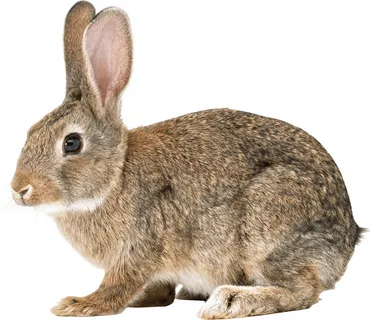 Под соснами, под ёлками

Лежит мешок с иголками.
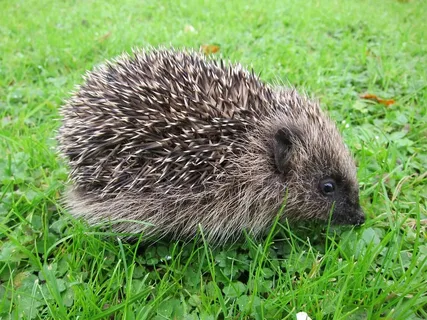 СПАСИБО ЗА ВНИМАНИЕ!